Foundations: Logic
Statistical Relational Artificial Intelligence(StaRAI)
Tanya Braun
Overview
Contents
Introduction
Artificial intelligence
Agent framework
StaRAI: context, motivation
Foundations
Logic
Probability theory
Probabilistic graphical models (PGMs)
Probabilistic Relational Models (PRMs)
Parfactor models, Markov logic networks
Semantics, inference tasks
Lifted Inference
Exact inference
Approximate inference, specifically sampling
Lifted Learning
Parameter learning
Relation learning
Approximating symmetries
Lifted Sequential Models and Inference
Parameterised models
Semantics, inference tasks, algorithm
Lifted Decision Making
Preferences, utility
Decision-theoretic models, tasks, algorithm
Continuous Space and Lifting
Lifted Gaussian Bayesian networks (BNs)
Probabilistic soft logic (PSL)
Tanya Braun
2
Logics
Overview: 2. Foundations
Logic
Propositional logic: alphabet, grammar, normal forms, rules
First-order logic: introducing quantifiers, domain constraints
Probability theory
Modelling: (conditional) probability distributions, random variables, marginal and joint distributions
Inference: axioms and basic rules, Bayes theorem, independence
Probabilistic graphical models
Syntax, semantics
Inference problems
T. Braun - StaRAI
3
Logics
Sources
Slides based on the lecture “Introduction to Logic” by Michael Genesereth at Stanford University, which has a book: “Introduction to Logic” by Michael Genesereth & Eric J. Kao
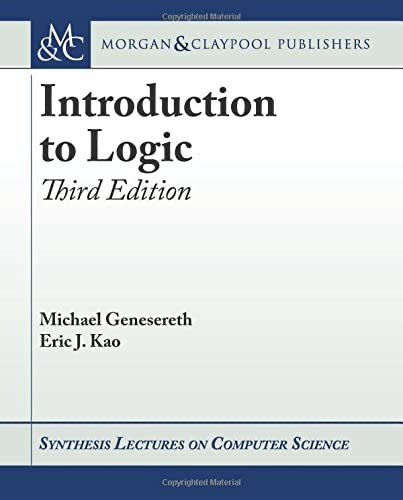 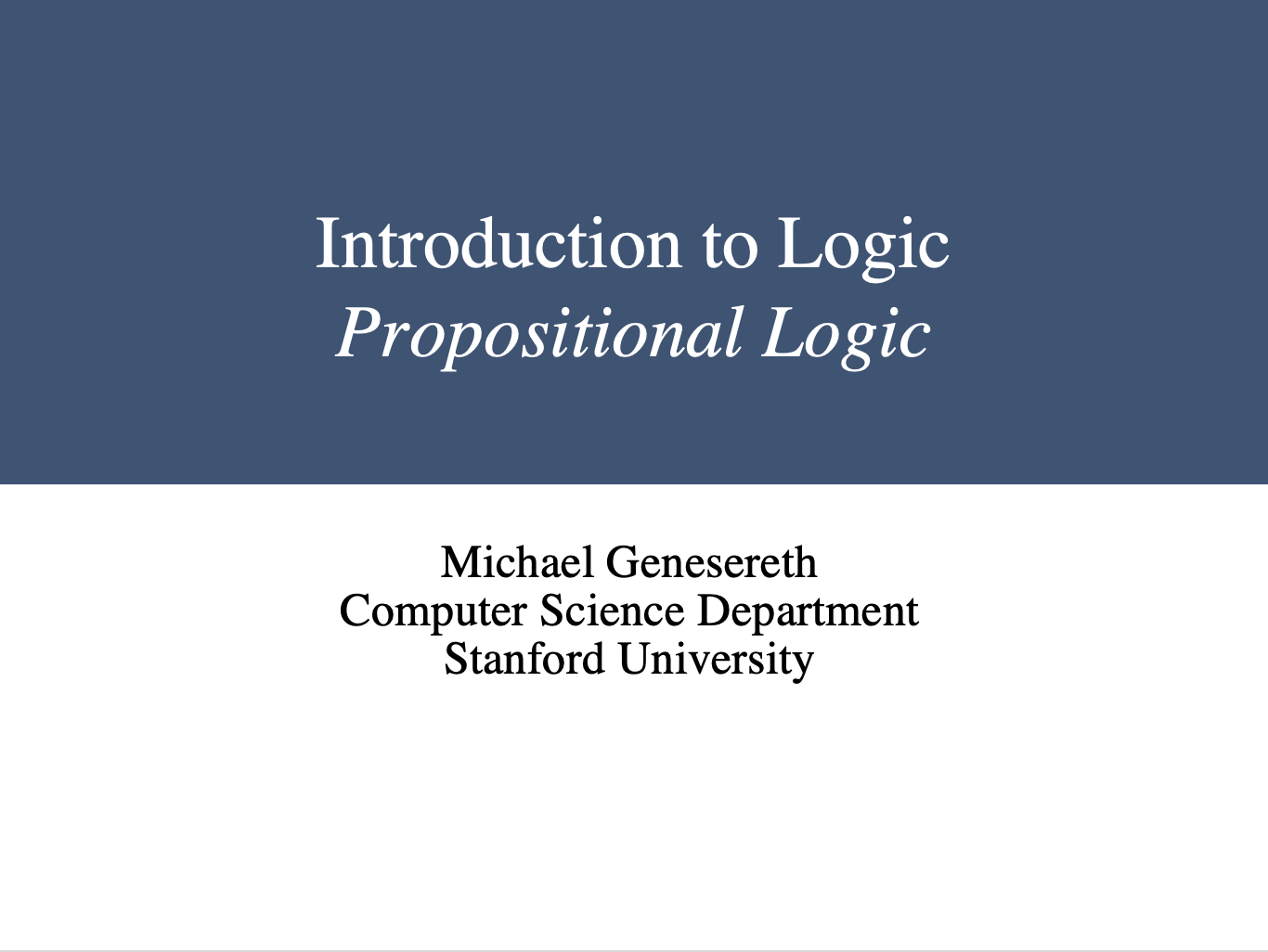 T. Braun - StaRAI
4
Logics
Logic
Logic for natural language modelling, hardware + software engineering, games etc.
Describe constraints about a world
Components
Logical language

Logical reasoning
Bess likes everyone that Bess likes.
Andy likes Cody.
Abby does not like Dana.
Dana does not like Abby.
Bess likes Cody or Dana.
Premises:
Dana likes Cody.
Abby does not like Dana.
Everybody likes somebody.
Bess likes Cody or Dana.
Abby likes everyone that Bess likes.
Cody likes everyone who likes her.
Nobody likes herself.
Truths:
Bess likes Cody.
Bess does not like Dana.
Everybody likes someone.
Unknowns:
Dana likes Bess.
Falsehoods:
Bess likes Dana.
Everybody likes everybody.
Rules of inference
Soundness and completeness
Model checking (enumeration of cases)
T. Braun - StaRAI
5
Logics
Syntax
T. Braun - StaRAI
6
Logics
Syntax
T. Braun - StaRAI
7
Logics
Semantics
T. Braun - StaRAI
8
Logics
One interpretation is as good as any other in absence of additional information.
Semantics
T. Braun - StaRAI
9
Logics
Semantics
T. Braun - StaRAI
10
Logics
Proofs (symbolic manipulation of sentences) usually smaller than truth tables and thus often less work.
Satisfaction (Model Checking)
model
T. Braun - StaRAI
11
Logics
Satisfaction: Properties of Sentences
Valid sentence
If and only if every interpretation satisfies it
Contingent sentence
If and only if some interpretation satisfies it and some interpretation falsifies it
Unsatisfiable sentence
If and only if no interpretation satisfies it
Satisfiable
If and only if it is either valid or contingent

Falsifiable
If and only if it is either contingent or unsatisfiable
Which properties hold?
T. Braun - StaRAI
12
Logics
Satisfaction: Logical Equivalence
T. Braun - StaRAI
13
Logics
Satisfaction: Logical Entailment
T. Braun - StaRAI
14
Logics
Satisfaction: Consistency
T. Braun - StaRAI
15
Logics
Some Connections between These Concepts
T. Braun - StaRAI
16
Logics
Normal Forms (NFs)
T. Braun - StaRAI
17
Logics
Normal Forms (NFs): Conversion into NNF
T. Braun - StaRAI
18
Logics
Normal Forms (NFs): Conversion into CNF / DNF
What about CNF / DNF?
T. Braun - StaRAI
19
Logics
Interim Summary
T. Braun - StaRAI
20
Logics
First-order Logic with Domain Constraints
Introducing quantifiers and domain constraints

Based on “Lifted Inference and Learning in Statistical Relational Models” by Guy Van den Broeck, 2013 ➝ Some notions are used a bit differently than in some classical logic literature but I want to keep the slides consistent with this source
T. Braun - StaRAI
21
Logics
Propositional ➝ First-order Logic (FOL)
Motivation: Being able to talk about objects and relations among them
Example: in propositional logic
Premises
If Jack knows Jill, then Jill knows Jack.
Jack knows Jill.
Conclusion: Does Jill know Jack? (Yes.)
Example: in first-order (or relational) logic
Premises
If one person knows another person, then the other person knows the first person.
Jack knows Jill.
Conclusion: Does Jill know Jack? (Yes.)
T. Braun - StaRAI
22
Logics
FOL with Domain Constraints (FOL-DC)
FOL has a domain of discourse that is possibly infinite
Quantifiers can range over infinite sets of objects
Domain constraints
Restrict quantifiers to finite domains
Why?
For probabilistic inference, infinity is hard to handle
Restriction allows for obtaining a well-defined probability distribution over the ground terms
Enables weighted model counting as a way to answer queries about probability (distributions)
Tasks like checking validity or satisfiability become decidable in FOL-DC
Undecidable in full FOL
Not the only decidable subclass that exists, but the one that we need for the lecture
T. Braun - StaRAI
23
Logics
Syntax: Function-free FOL
T. Braun - StaRAI
24
Logics
Syntax: Function-free FOL
T. Braun - StaRAI
25
Logics
Syntax: Function-free FOL-DC
T. Braun - StaRAI
26
Logics
Syntax: FOL-DC – Grammar
T. Braun - StaRAI
27
Logics
Syntax: FOL-DC – Grammar
T. Braun - StaRAI
28
Logics
Syntax: FOL-DC – Grammar
T. Braun - StaRAI
29
Logics
Syntax: FOL-DC – Grammar
A variable is bound
If it is quantified by an enclosing intensional conjunction or disjunction
A variable is free
If it is not bound
Sentence
Formula without free variables
Formula is ground
If it does not contain any variables
T. Braun - StaRAI
30
Logics
Syntax: FOL-DC – Grammar
T. Braun - StaRAI
31
Logics
Some More Information about Quantifiers
T. Braun - StaRAI
32
Logics
Further Terminology
T. Braun - StaRAI
33
Logics
Semantics: Herbrand Base
Herbrand base 
Set of all grounded logical atoms that can be formed
Leads to a propositional language
Instance
Consistently replace every occurrence of a free variable with a constant
Consistent replacement: If one occurrence of a variable replaced by a constant, then all occurrences of that variable replaced by the same constant
T. Braun - StaRAI
34
Logics
Evaluation and satisfaction then work as before. Thus, properties may also hold or not and formulas may be compared (equivalence, entailment, consistency).
Semantics: Truth Assignment
Truth assignments to a Herbrand base works as in propositional languages
Propositional truth assignments
Sentential truth assignments
Same operator semantics
Universally quantified formula true for a truth assignment if and only if every instance of the scope of the quantified formula is true for that assignment
Existentially quantified formula is true for a truth assignment if and only if some instance of the scope of the quantified sentence is true for that assignment
T. Braun - StaRAI
35
Logics
Interim Summary
Function-free first-order logic with domain constraints contains new constructs
Logical variables
Quantifiers
Domain variables and domain constraints
Quantifier equivalences
Semantics
Herbrand base: grounding
Interpretations work as before
Quantifiers semantics
Evaluation and satisfaction work as before
Properties, comparison as well
T. Braun - StaRAI
36
Logics
Overview: 2. Foundations
Logic
Propositional logic: alphabet, grammar, normal forms, rules
First-order logic: introducing quantifiers, domain constraints
Probability theory
Modelling: (conditional) probability distributions, random variables, marginal and joint distributions
Inference: axioms and basic rules, Bayes theorem, independence
Probabilistic graphical models
Syntax, semantics
Inference problems
T. Braun - StaRAI
37